Kawa (River) ModelLim & Iwama, 2006
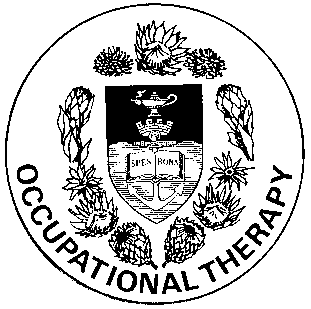 Occupational Therapy DivisionUniversity of Cape Town‘Matumo Ramafikeng
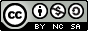 Introduction
Kawa means river (in Japanese) and the Kawa model uses it as a metaphor for life flow. 
The metaphor  translates subjective views of self, life, well-being and the meaning of occupation in context.
Birth
TIME
Figure 3
Figure 5
Figure 7
End of Life
Used with permission from M. Iwama
www.kawamodel.com
Used with permission from M. Iwama
www.kawamodel.com
Figure 1	Life is like a river, flowing from birth to end of life. The release of the river into an ocean depicts the termination of flow, hence the end of life.
Central concept
Harmony- a state of being, where the individual or community is in balance.
The presence of coexistence and interdependence within the context that one is part of. 
Wellbeing is characterized by a state in which all elements coexist in harmony within the context .
Disruption of harmony interferes with the coexistence or life flow.
Components of the river
Water (Mizu) - depicting person’s life flow or life energy. 
Water affects all elements and structures of the river and they also affect the water flow. This indicates that people’s lives are shaped and bound by the environment and life circumstances. 
Weakening of the life flow or energy indicates a state of disharmony and unwellness of the client.
Components of the river
Rocks (Iwa) - depicting life problematic circumstances that are difficult to remove. 
Depending on how big they are, they can obstruct flow.
For example, congenital conditions, illness, disability, injury or trauma.
Components of the river
River side walls (Kawa no soku-heki) and bottom (Kawa no zoko)-depicting the environment. 
Environmental issues affect the flow of the river; they determine the boundaries, shape and flow of water.
Environment constructs the self, the experience of being and meaning for action.
Components of the river
Driftwood (Ryboku)-depicting personal assets such as material or immaterial resources . 
These  assets can positively or negatively affect circumstances. 
Assets are important in treatment as they could be used to shift the rocks increasing flow, thereby enhancing and restoring harmony.
Ryuboku: Driftwood
Mizu: Water
Iwa: Rocks
Kawa no Soku-Heki & Kawa Zoko: River Walls & Floor
Used with permission from M. Iwama
www.kawamodel.com
Figure 2	The quality of water flow is affected by; the river walls and bottom; rocks and driftwood. Wherever there is a need to enhance life flow, there is a need for occupational therapy.
Used with permission by M. Iwama
www.kawamodel.com
Figure 3: Cross sectional view of a client’s Kawa showing the effect of river components on flow. This shows
How the river works
The shape and status of water, or life flow, is determined by the compounding interplay of rocks (problems), driftwood (assets/liabilities) & the river walls and floor (environment). Rocks increase in size, shape & number, situating along a dynamic, enclosing environment, trapping driftwood. Life Flow is compromised, indicating a need for occupational therapy.
ASSET / LIABILITY
PROBLEM
ENVIRONMENT
Used with permission from M. Iwama
www.kawamodel.com
Figure 4	Sukima / Spaces: potential focal points for occupational therapy. Intervention can be multi-faceted and include; breaking or eroding away the (medical) problem, limiting personal liabilities and/or maximizing personal assets, as well as intervening on elements of the greater environment (including the social and physical). Focusing water on these objects to erode or move them is metaphorical of the client using their own abilities or life force to affect their health / well-being
Used with permission from M. Iwama
www.kawamodel.com
Figure 5	Occupational Therapy: Helps to identify spaces, where water (life force) can still flow; focuses water through the spaces, over rocks (problems/obstacles), driftwood (resources; liabilities and assets) and walls/sides (environmental context), eroding the surfaces and thus increasing life flow.
Used with permission from M. Iwama
www.kawamodel.com
Figure 6	The power of occupational therapy; increased life flow. All obstacles may not have been completely eliminated; some may have even remained unchanged. However, life flows more strongly, despite life’s obstacles and challenges.
The Kawa Model:
 Collectivistic view of Reality
 Reflects an Eastern Ontology
 Regards Life and Occupation as elements/dynamic of Nature (as opposed to ‘Mechanistic’ phenomena).
 Focuses on the “Here and Now” 
 Tool to elicit the clients’ view of reality (rather than forcing interpretation through a universal framework)
 Applicable to Organisms and Organizations
References
Lim, H. & Iwama, M.K. 2006. Emerging models- An Asian perspective: The Kawa (River) Model. In Duncan, E.A.S. (ed). 2006. Foundations for practice in occupational Therapy. 4th Edition. Elsevier Limited: London.
 For more information on the development and application of the Kawa (River) Model visit the website below:
http://www.kawamodel.com/
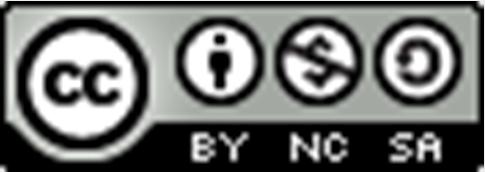 This work is licensed under the Creative Commons Attribution-Non Commercial-Share Alike 2.5 South Africa License. To view a copy of this license, visit http://creativecommons.org/licenses/by-sa/2.5/za/